The Use of Technologies by the Tax Administration and Fintech
New Era of Taxation Conference15th September 2022, Barcelona


Session Co-Chairs


Speakers
Charlotte Kiès Loyens & Loeff, Amsterdam
Christian Wimpissinger Binder Grösswang, Vienna

Darya Budova Uría Menéndez Abogados, Madrid
Marina Luketina Johannes Kepler University, Linz
Gouri Puri Shardul Amarchand Mangaldas, New Delhi, Delhi
Irene Yong Shearn Delamore & Co., Kuala Lumpur
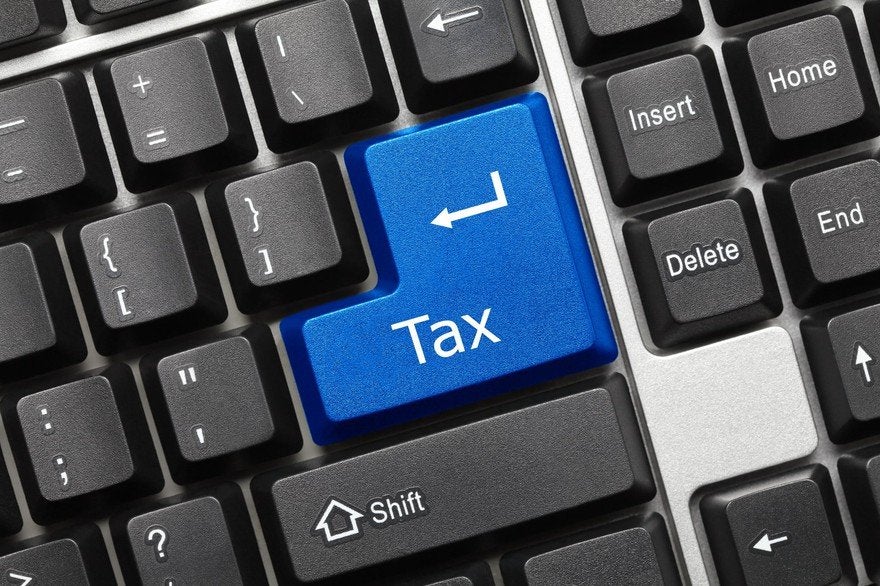 Overview of Session
Background to the Use of Technologies
Austria
Malaysia
India
Spain
Legal Basis
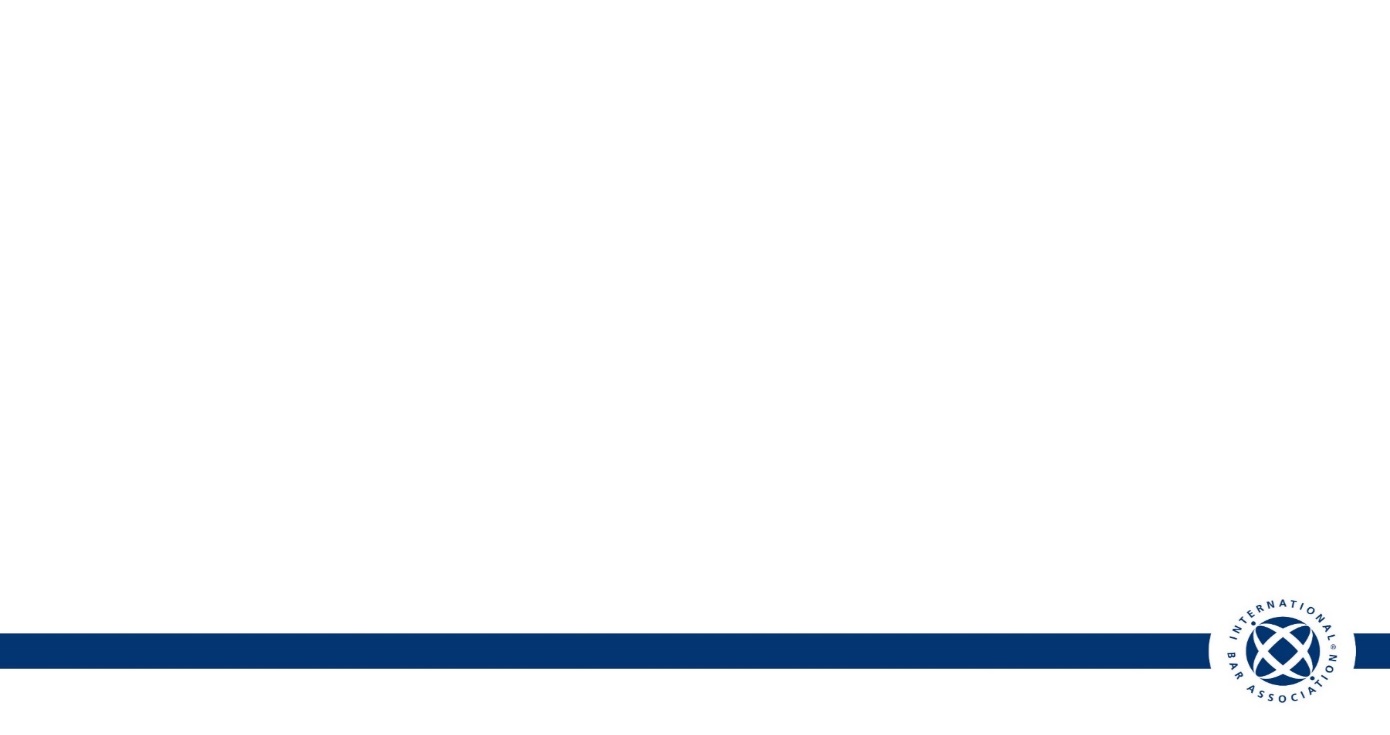 [Speaker Notes: 5 minutes]
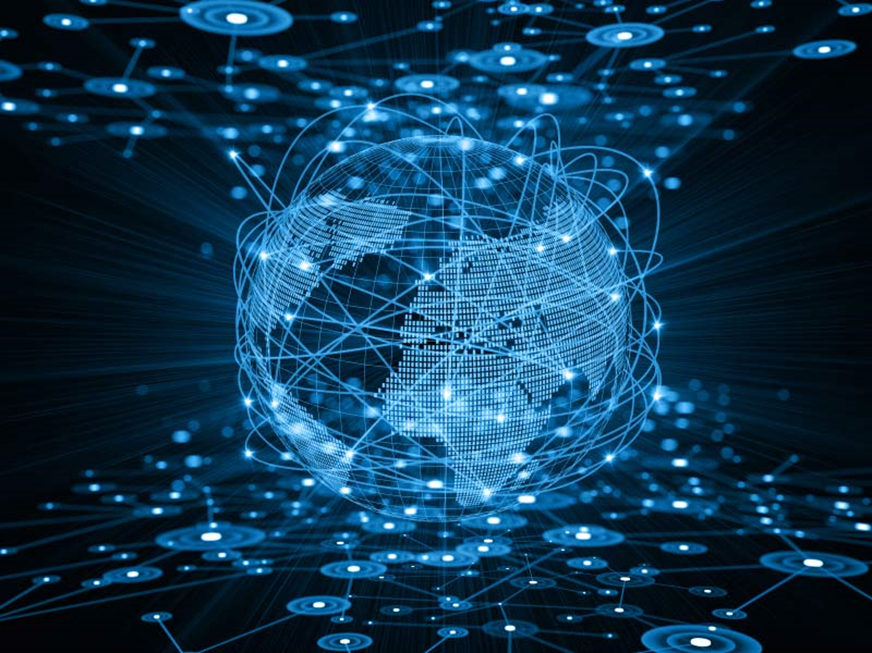 Background to the Use of Technologies
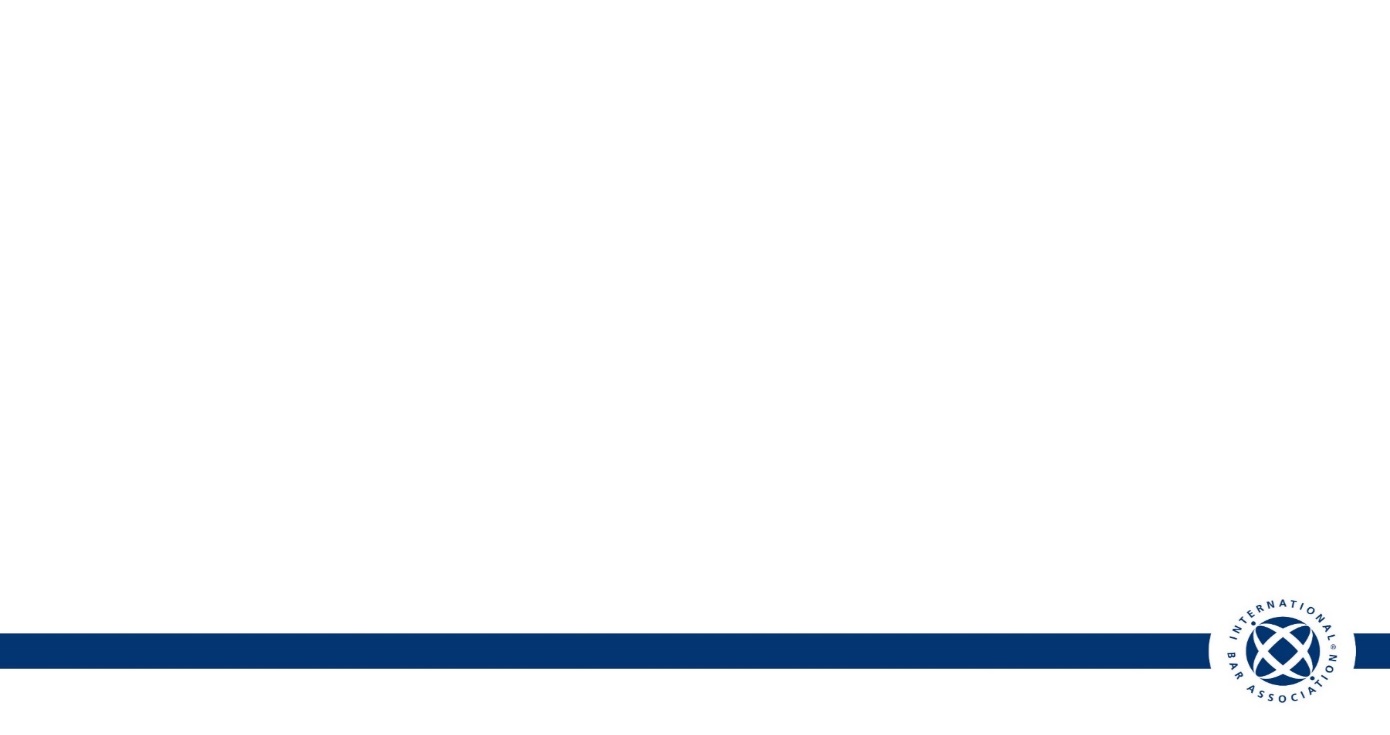 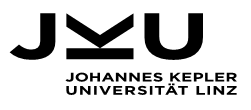 What is Predictive Analytics?
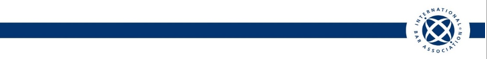 [Speaker Notes: Here we may ask what the difference between algorithms and predictive analytics?]
Predictive Analytics can be explained as
... the core technology for extracting patterns, structures, and relationships from data to develop predictive models. 
	(Source: Prof. Dr. Marcus Hudec,  BRZGmbH)
... the process of discovering significant new relationships, patterns, and trends by analysing large data sets using pattern recognition and statistical and mathematical techniques.
	(Source: Erick Brethenoux, Gartner Group)
             Basically a data analysis procedure.
Predictive analytics and machine learning:
Predictive analytics are used to make predictions on a set of data about the future  it can use predictive modelling, which can include machine learning.
Machine learning is an extension, another tool in the toolbox of predictive analytics.
[Speaker Notes: Vielmehr ist Big Data der zielgerichtete Einsatz geeigneter Technologien und Methoden zur Beantwortung relevanter Fragestellungen
Unter Einbeziehung aller intern wie auch extern verfügbaren und potenziell relevanten Daten.

Die zunehmende Verfügbarkeit von Daten aller Art sowie der verhältnismäßig einfache und günstige Zugriff auf geeignete Technologie
bringen es mit sich, dass sehr viel aussagekräftigere Modelle zur Beantwortung von Fragestellungen in Hinblick auf Planung, Steuerung und
Kontrolle der Geschäftsprozesse entwickelt werden können. Richten sich diese Anwendungsfälle auf die Abschätzung zukünftiger Zustände,
so spricht man von Predictive Analytics.

Mithilfe von Predictive Analytics können verbesserte Szenarien und genauere Prognosen erstellt und als Grundlage für Entscheidungen
herangezogen werden. Grundsätzlich ist dabei die Einstiegshürde in Bezug auf die Ausprägung der Systemlandschaft im Unternehmen nicht
besonders hoch. Die wichtigste Anforderung ist die Möglichkeit, die verfügbaren Daten aus den bestehenden Quellen (im Idealfall
zumindest auf Monatsebene über die letzten fünf Jahre) extrahieren, methodisch aufbereiten und qualitätssichern zu können. Sind diese
Voraussetzungen erfüllt, kann eine Umsetzung eines auf Predictive Analytics basierten Systems mit überschaubarem Aufwand erfolgen.
Im Gegensatz zu klassischen Prognosemodellen stehen dabei nicht auf Basis von Expertenmeinungen manuell entwickelte, sondern
Algorithmusbasierte, quantitative Modelle im Vordergrund, also jene, die mittels analytischer Verfahren quantitativ identifiziert wurden.
Dabei werden zunächst die relevantesten internen und externen Treiber für jene Unternehmenskennzahlen identifiziert, die im Modell
prognostiziert werden sollen. Für die Entwicklung solcher Modelle steht eine breite Palette an Algorithmen zur Verfügung. In der Praxis wird
üblicherweise eine Kombination von Zeitreihenmodellen wie Exponentielle Glättung oder ARIMA, aber auch Machine Learning eingesetzt.
Bei der Auswahl der Modelle gilt es, eine dem Problem angemessene Modell-Komplexität der erforderlichen oder gewünschten

Nachvollziehbarkeit bzw Interpretierbarkeit gegenüberzustellen. Weiters müssen Spezifika des Einsatzgebietes wie Saisonalitäten, Daten-
Anomalien (zB aufgrund von Akquisitionen) oder der Vorhersagehorizont in die Modellierung miteinbezogen werden. Bei der Entwicklung

der Prognosemodelle werden verschiedene Ansätze systematisch ausgetestet, anhand statistischer Fehler-Metriken die bestgeeigneten
Modelle bestimmt und iterativ Optimierungen vorgenommen. Dabei wird stets eine Kombination von Modellen herangezogen, um die
Vorteile verschiedener Algorithmen zu nützen.]
How Predictive Analytics works
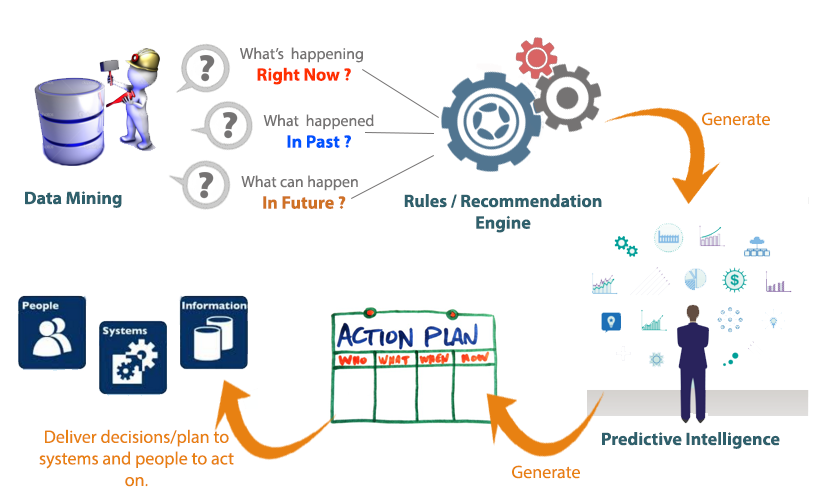 Source: Techferry, https://www.techferry.com/articles/predictive-analytics.html, 8 Sep 2022.
[Speaker Notes: Machine learning techniques are applied in conjunction with statistical data algorithms, over business data for doing Predictive Analytics. The data is then subjected to pre-configured rules and recommendations which ultimately generates predictive business intelligence using which a plan of action can be drawn. The actionables are then handed over to the people and systems in automated or semi-automated manner, who then take further actions based on recommendations of Predictive Analytics.

What data is used, also social media? Question also to Gouri, how the situation is in India?]
Machine Learning
Knowledge generation or modelling through machine learning
Supervised machine learning 
When training the model the desired result or the correct answers are known to the model)  basis for training the model is a certain amount of completed audits and their results  it is quite understandable whether the model assigns the cases correctly or delivers correct results.
Unsupervised machine learning
Necessary for tasks/cases where there is no already tested data or known results Classification or categorization performed based on the characteristics of the data without the model knowing the result
But also rule-based methods (eg logic) are used.
[Speaker Notes: Beim Schritt der Wissensgenerierung bzw Modellierung
kommt vor allem Machine Learning zum Einsatz, wel-
ches sich in zwei Gruppen einteilen lässt – Supervised
und Unsupervised Learning. Beim Trainieren der Model-
le unterschieden sich diese beiden Arten darin, dass beim
Supervised Learning das gewünschte Ergebnis bzw die
korrekten Antworten dem Modell bekannt sind, beim
Unsupervised Learning nicht. Um das Bild etwas deut-
licher zu machen, kann man das Supervised Learning
bei der Erstellung einer Prüfungsauswahl für die Außen-
prüfung als eine abgeschlossene Menge von vergangenen
Prüfungsfällen sehen, welche die Basis für das Antrainie-
ren des Modells mit den Ergebnissen dieser Prüfungen
darstellt. Für Data Scientists und Fachexperten lässt sich
so leichter nachvollziehen, ob die Fälle richtig zugeord-
net wurden. Ist man mit der Qualität der Ergebnisse zu-
frieden, werden die Modelle auf neue Fälle angewendet.
Nachdem es aber nicht für alle Aufgaben bereits geprüfte
Daten oder bekannte Ergebnisse gibt, kommt auch das
Unsupervised Learning sehr oft zum Einsatz. Hier wird
eine Art Einteilung oder Klassifizierung anhand der Cha-
rakteristika der Daten durchgeführt, ohne dass dem Mo-
dell das Ergebnis bekannt ist.]
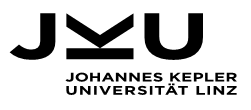 Data Mining: Tax returns – the raw material of Predictive Analytics
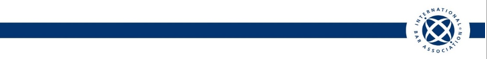 Tax data collected by tax administrations are the core element
Tax returns
VAT, income tax, other taxes
Results of tax audits in recent years
Identification of patterns and relationships using algorithms  search for anomalies and unusual data of taxpayers  comparison of taxpayers
Identified patterns of tax risks are sought in unaudited assessment years.
Risk assessment  selection of companies for tax audits and other 
Objective: Distinction between companies with significant back taxes and companies with no back taxes
External data (eg company register, social network etc)
               Collection of more than 5 billion data
Procedure  Cross Industry Process for Data Mining
[Speaker Notes: Die für die Fallauswahl zur Verfügung stehenden Daten stammen allesamt aus den Steuererklärungen der Unternehmen. Der Steuer-
verwaltung stehen beispielsweise monatliche Umsatzsteuer-Voranmeldungen, Umsatzsteuer- und Ertragsteuer-Jahreserklärungen sowie
Beilagen mit den wichtigsten betriebswirtschaftlichen Angaben und bei Arbeitgebern auch die monatlichen Lohnsteueranmeldungen sowie
einige externe Daten wie Firmenbuch etc. zur Verfügung. Informationen sind für die letzten Jahre für alle Unternehmen bzw. Einkommen-
Steuerpflichtigen vorhanden und umfassen mehr als 5 Milliarden Daten.

Die Grundlage für die Analyse sind jedoch die Ergebnisse der Außenprüfungen der letzten Jahre. Auf dieser Datenbasis werden Muster und
Zusammenhänge identifiziert, die eine Unterscheidung zwischen Unternehmen mit einer signifikanten Abgabenfestsetzungen.

Die festgestellten Muster für Risiken werden in ungeprüften Veranlagungsjahren gesucht und helfen so, zu einer Risikobewertung und Risikoauswahl zu gelangen. Diese Mustererkennung bzw. Modellierung wird für unterschiedliche Segmente wie Betriebsgrößen, Branchen etc. von Unternehmen durchgeführt.
Als Vorgehensmodell wurde der Cross Industry Process for Data Mining (kurz CRISP-DM) ausgewählt. Jedoch hat das PACC des Bundesministeriums für Finanzen diesen Prozess zu einem zehngliedrigen erweitert. Die Fallauswahl der jeweiligen Außenprüfungen wird anhand dieses Prozesses in interdisziplinären Projektteams ausgearbeitet.

Bei der Durchführung von PA-Modellen kommt der so-
genannte CRISP-DM (Cross-Industry Standard Process

for Data Mining) Analyseprozess zur Anwendung. Die-
ser unterteilt sich in folgende Phasen:
• Business Understanding: Fachliche Anforderungen
verstehen
• Data Understanding: Datentechnische Anforderun-
gen verstehen
• Data Preparation: Aufbereitung der Daten für die
Analyse
• Modeling: Erstellung der mathematischen und statis-
tischen Modelle
• Evaluation: Überprüfung auf qualitative Ergebnisse
• Deployment: Ausführung des Programms]
Cross Industry Process for Data Mining
1. Problem translation
10. Assessment of results
2. Data extraction
9. Use of models
3. Data exploration
8. Assessment of models
4. Cleaning of data
7. Modelling
5. Data preparation
6. Modelling of tax data
Tax task
Technical task
Analysis and use of personal data
Data as raw material for the knowledge process.
Added value is generated from data only when new insights can be derived from it or decision-making processes can be optimized.
Predictive analytics and data protection 
“Is the Ministry of Finance allowed to analyse and evaluate personal data with innovative methods such as predictive analytics?”
Answer was generated in sec 114 of  Austrian Federal Fiscal Code (BAO)
[Speaker Notes: 15 minutes (total: 20 minutes)

Seit dem Jahr 2014 setzt das Bundesministerium für Finanzen Predictive Analytics und ähnliche Methoden ein, um einerseits die
Betrugsbekämpfung und andererseits das Tax-Compliance-Verhalten zu verbessern. Die zugrunde liegende Zielsetzung ist, gemäß dem
Pareto-Prinzip mit 20 % des Gesamtaufwands 80 % der Ergebnisse zu erreichen. Predictive Analytics ist eine Methode, um dieses Ziel zu
erreichen. Auch in einer öffentlichen Verwaltung.]
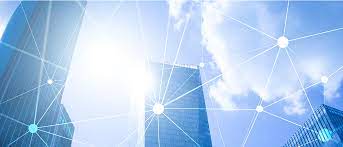 Malaysia
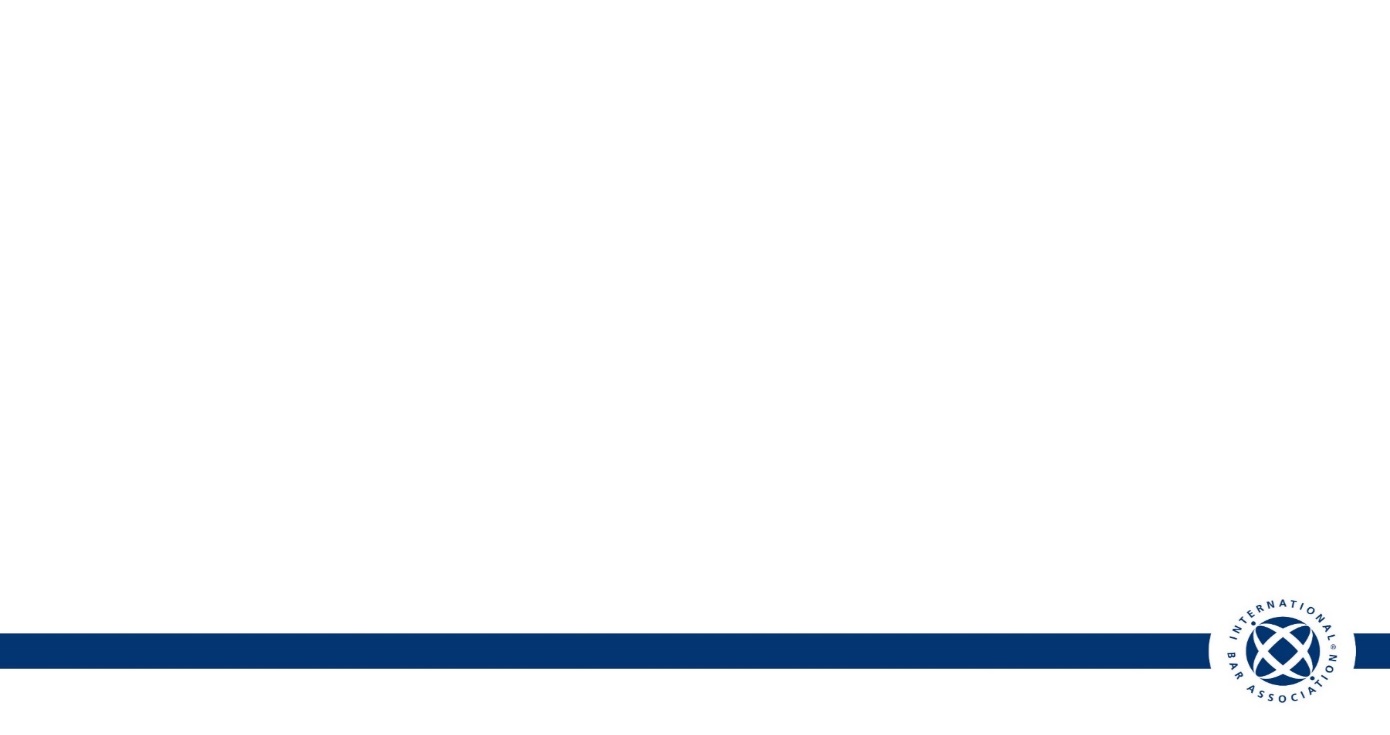 [Speaker Notes: 5 minutes (total: 25 minutes)

Do the TA go too far? Give a real live example]
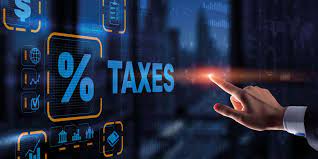 India
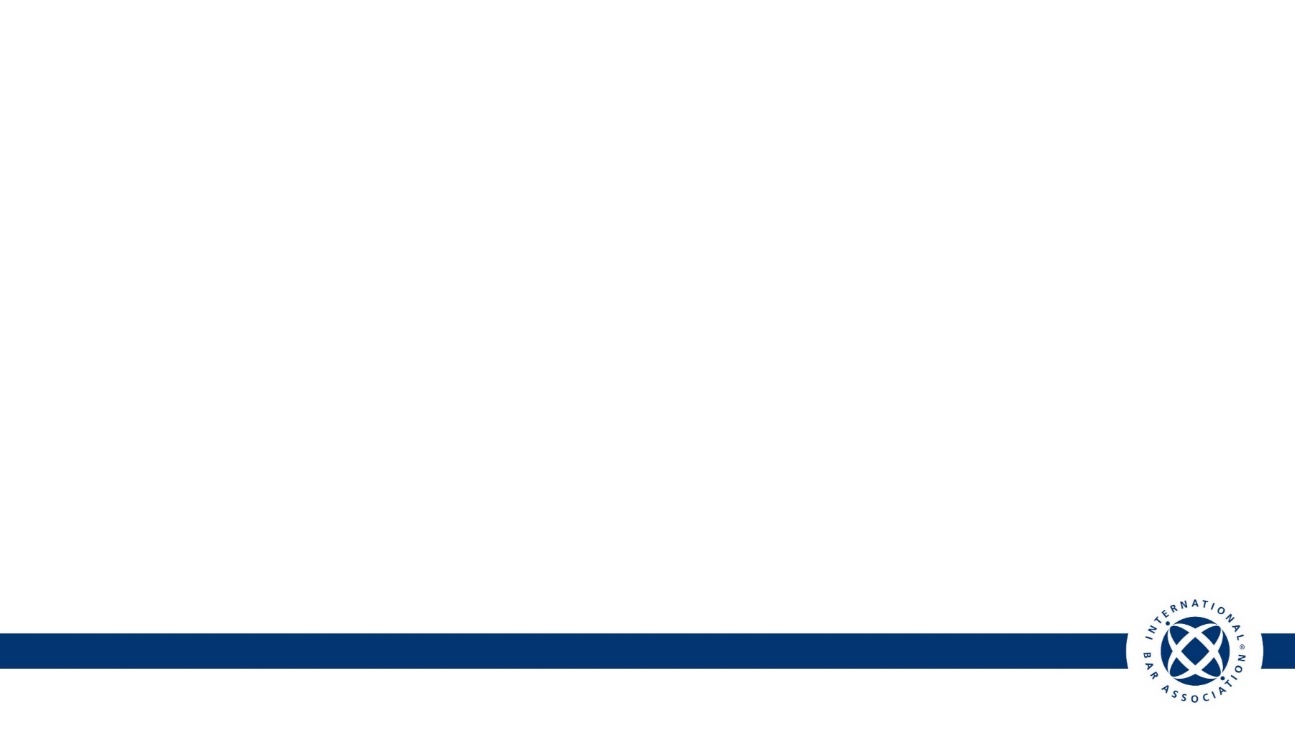 [Speaker Notes: Faceless assessement 
Invoicing]
Data analytics & Risk management
Faceless Assessment
Digital delivery of taxpayer services
Tax & Technology Trust, Transparency, Efficiency & Enforcement
Blockchain & IoT  use cases
API Integration  & Interoperable systems
Intra-governmental cooperation
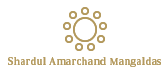 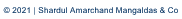 [Speaker Notes: 15 minutes (total: 40 minutes)]
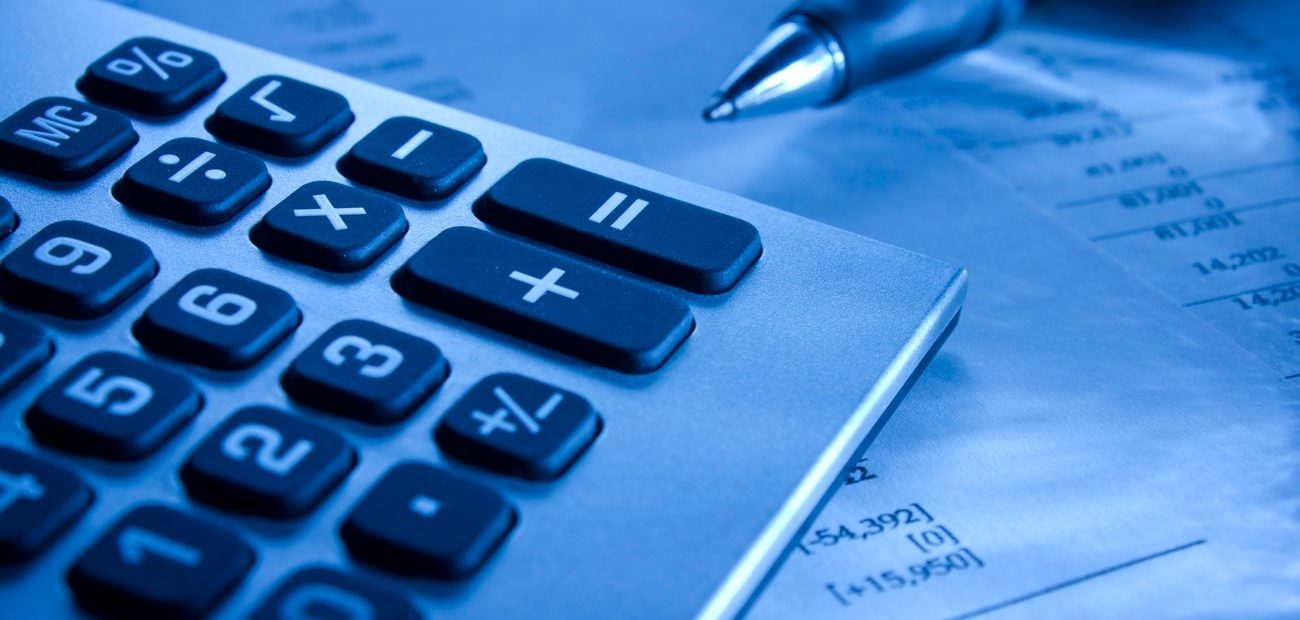 Spain
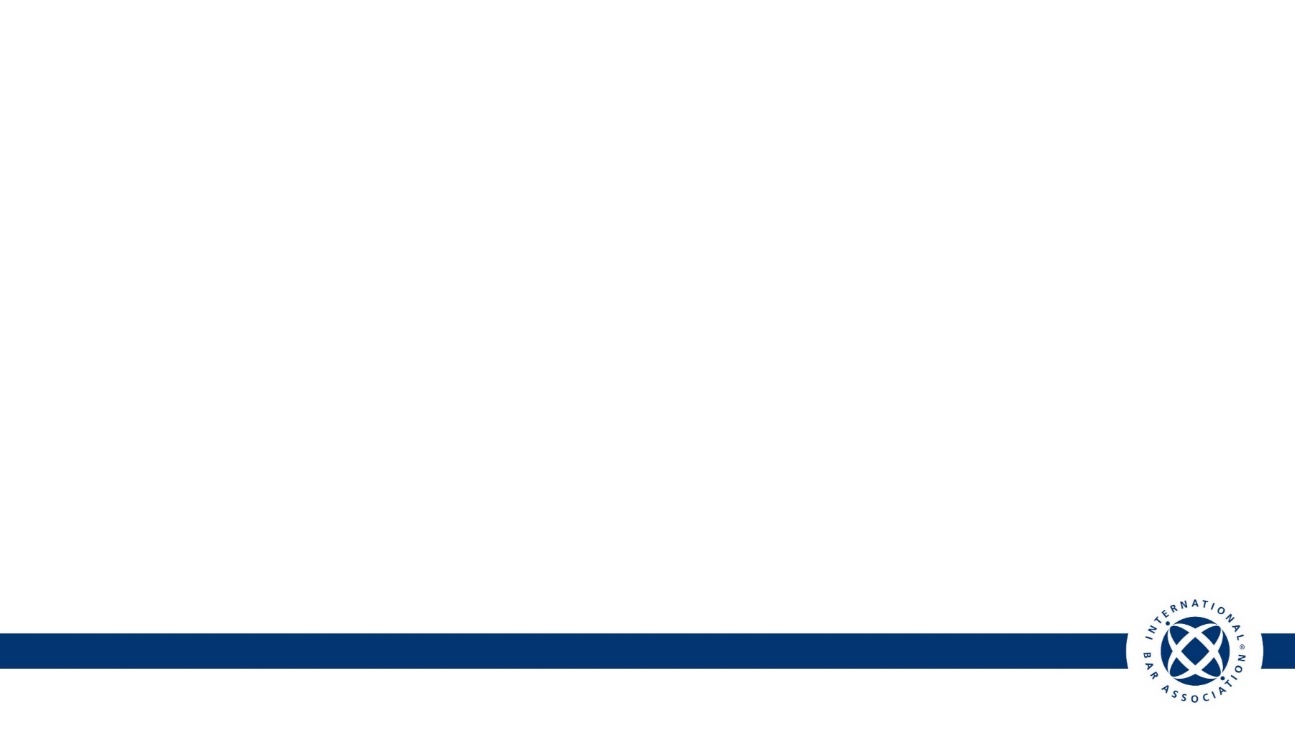 Use of technologies by the Spanish TA
Spanish tax authorities are increasing the use of technologies in different aspects of the day-to day management of taxes, fraud detection as well as in the determination of certain substantive tax obligations.
Compliance
Fraud detection
Selection
Digital taxes
[Speaker Notes: 5 minutes (total: 45 minutes)

Comments of Gouri on question „What is the impact of using technology reforms?“ 5 minutes (total: 50 minutes)]
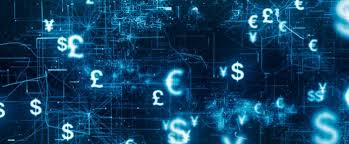 Legal Basis
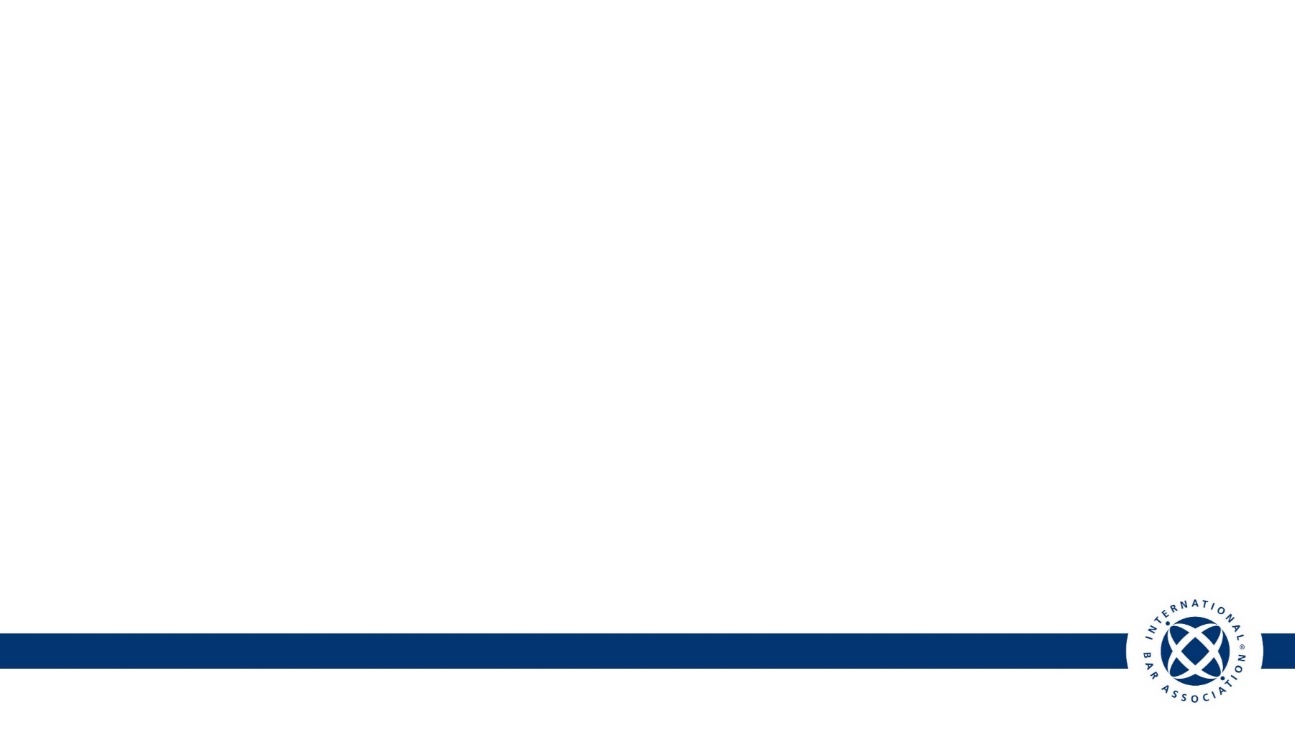 CASE STUDY#1: 
TAX AUTHORITIES VS. LEGAL PROFESSIONAL PRIVILEGE (“LPP”)

In the course of auditing law firms, Revenue sought information from a law firm regarding the firm’s clients’ accounts, i.e., monies and documents belonging to clients of law firms that are made or given in the course of employing the firm/lawyer for services. 
Malaysian Bar challenged the Revenue’s actions in the case of Malaysian Bar v Director General of Inland Revenue, on the basis that it contravened LPP.  
High Court, Court of Appeal and Federal Court (apex court) all ruled against the Revenue. 
The Courts held : 
Contents of clients’ accounts are covered by solicitor-client privilege, and cannot be divulged to the Revenue by reason of Section 126 of the Evidence Act.
LPP belongs to the client, not the solicitor, i.e., privilege is absolute unless waived by the holder or falls within the proviso to Section 126.  It protects clients, not lawyers!
This was a fishing expedition by the Revenue since no credible reason given for seeking to sight a third party’s accounts in order to tax the law firm/lawyer;
The Revenue cannot be allowed to use the Income Tax Act 1967 as an instrument of fraud purportedly to fish for information on the clients of the law firms.
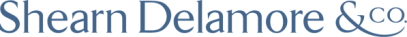 [Speaker Notes: 5 minutes (total: 55 minutes)]
CASE STUDY#2: 
TAX AUTHORITIES VS. PERSONAL DATA PROTECTION ACT (“PDPA”)
Revenue’s Intelligence & Profiling Department wrote to a company demanding access to all personal data (“PD”) held by the Company, including PD given by its customers (“Customers”) who joined the Company’s loyalty program.  Demand not pursuant to any audits/investigations on specific individuals.
Sole purpose of request was to store the Customers’ PD in the Revenue’s data warehouse and use it to broaden their tax base.  Revenue claimed their powers to call for info under Section 81 of the ITA was unlimited and overrode the PDPA. 
Revenue relied upon exceptions to the PDPA’s Disclosure Principle, such as disclosures that are required or authorized by law, or that are necessary for preventing crime or for investigation purpose. Also relied on exemption for “assessment or collection of tax”.
Revenue sought the PDP Commissioner’s confirmation that the Director General of Inland Revenue’s (“DGIR’s”) powers under the Income Tax Act 1967 (“ITA”) overrode PDPA protections.  PDP Commissioner agreed with DGIR’s views and overrode the PD protections under the PDPA, allowing blanket demands for PD to be made without Customers’ consent. 
High Court held that the DGIR is bound by the PDPA; cannot use the ITA to undertake a fishing expedition to demand such PD.  DGIR has appealed to the Court of Appeal.
1st Malaysian case which ruled that Revenue cannot undertake a fishing expedition to demand disclosure of PD!
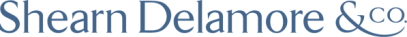 [Speaker Notes: 5 minutes (total: 60 minutes)]
Legislative Amendment was the starting gun for application of predictive analytics
In order to perform a risk management based on predictive analytics a legal basis was needed. 
Amendment of sec 114 of the Austrian Law on Tax Procedure in 2016.
Justification of the legislative amendment:
“The advancing digitalization also increasingly requires software-supported analyses of data with predictive analytics methods in the tax administration in order to effectively enforce the uniformity of taxation by preventing and clarifying illegal behaviour of taxpayers. In particular, the tax authorities have the task of using efficient data analysis to quickly and accurately identify risk cases for control and audit activities.”
Legal basis in Austria: Law on Tax procedure I
Sec 114 Federal Fiscal Code
Sec 48d Federal Fiscal Code
Interpretation of the law
Main objective of the law: Tax fraud prevention
In order to ensure this, the tax administration is bound by certain obligations
 Principle of investigation: material truth has to be determined!
Tools of the tax administration
Timeless provisions with broad scope of technical applications
The Austrian provisions for the application of predictive analytics are worded in a timeless manner and independently of the state of technical possibilities. 
These provisions also allow the use of the most modern and up-to-date IT and other technical achievements.
[Speaker Notes: 5 minutes (total: 65 minutes)

Lead over to Spain, because there we already have a court ruling]
Managing an increasing reporting burdenThe taxpayers’ side
System integration may be challenging > technological solutions 
From the Spanish tax perspective: no sanctions if errors are due to tax authorities’ technologies fail
What happens if what fails is the taxpayers’ system managing complex reporting obligations? 
Some courts have excluded penalties as well
Assistance to the taxpayer The taxpayers’ side
Under the Spanish tax law penalties are excluded if the taxpayer is acting following a written criteria of the TA. 
Is AI criteria a TA criteria? 
What is the impact of behavioural warnings on the potential future infringements?
[Speaker Notes: Slides 24+25 10 minutes (total: 75 minutes)]
Selection of taxpayersTaxpayers’ rights
Other rights
According to Spanish Constitutional Court the reasoning for entry into taxpayer’s premises cannot be based on AI solely.
Selection 
There is not right “not to be selected”, yet the decision cannot be arbitrary + sound administration
Selection criteria disclosure
AI bias
AI systems can exhibit biases that stem from their programming and data sources
Substantive tax
Selection criteria may involve substantive tax issues, such as use of Big Data for tax residency. In such cases, right of defence and disclosure.
[Speaker Notes: Slides 24+25 10 minutes (total: 75 minutes)]
INDIA’S PERSPECTIVE
No comprehensive law on data privacy
Elimination of human interface and due process
Systems integrity and judicial intervention
No comprehensive policy statement on the tax tech vision (closed door process) – piecemeal and disaggregated implementation across customs, income tax and GST
General vision for a Digital India – towards Tax Administration 3.0 (however, long way to go)
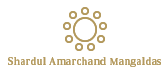 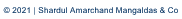 [Speaker Notes: 10 minutes (total: 85 minutes)]
Thank you for attending
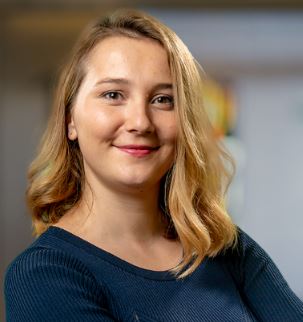 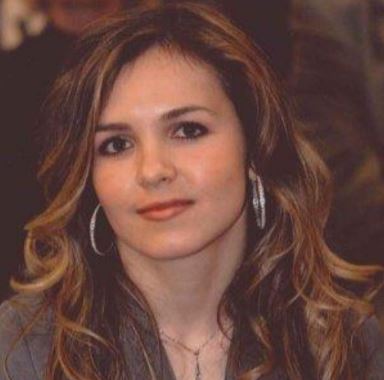 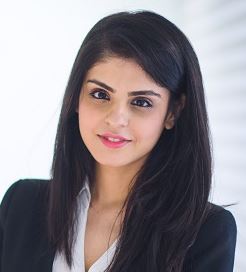 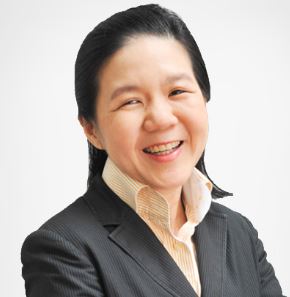 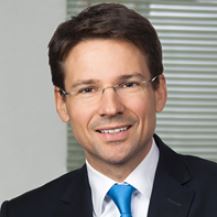 Co-chair

Charlotte Kiès

Loyens & Loeff, Amsterdam
Co-chair

Christian Wimpissinger

Binder Grösswang, Vienna
Speaker

Darya Budova 

Uría Menéndez Abogados, Madrid
Speaker

Marina Luketina

Johannes Kepler University, Linz
Speaker

Gouri 
Puri

Shardul Amarchand Mangaldas, New Delhi, Delhi
Speaker

Irene 
Yong 

Shearn Delamore & Co., Kuala Lumpur
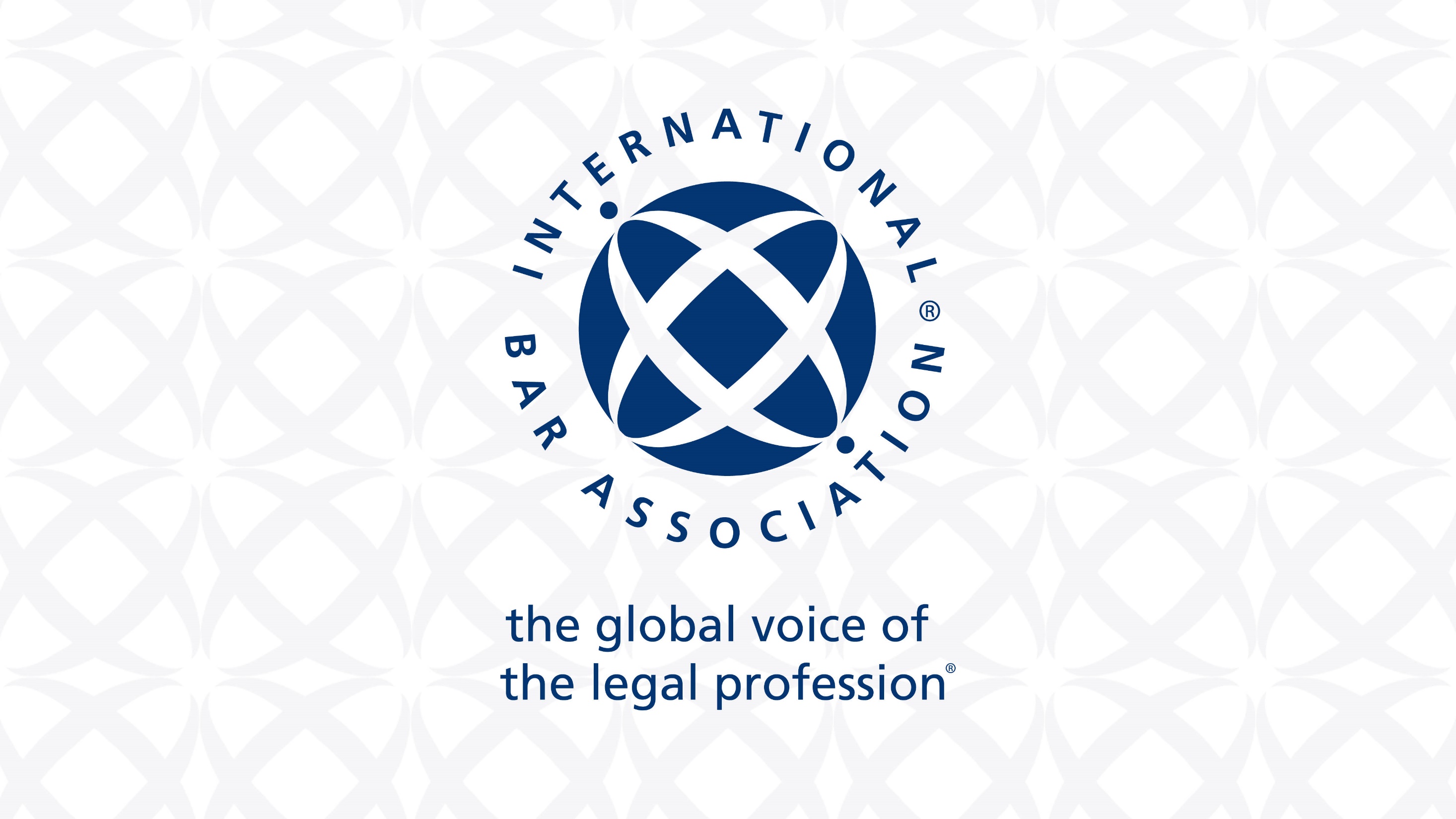